Field Installation of Cryomodule Vacuum Systems at Fermilab
Curt Baffes (Fermilab)	
OLAV VI
16 April 2024
FERMILAB-SLIDES-24-0087-AD-PIP2
Cryomodules Built, Tested, and/or Operated at Fermilab
1.3GHz cryomodules 
“ILC style” cryomodules incorporated in FAST/IOTA accelerator
Fermi-design cryomodules built for LCLS-II project at SLAC
Fermilab-Style Cryomodules
325MHz Single Spoke Resonator Cavity Cryomodules for Fermilab’s PIP-II Linac
650HMz Elliptical Cavity Cryomodules for PIP-II 
Others
ATLAS-style 162.5MHz Half Wave Resonator provided by ANL
1.3GHz single-cell cryomodules in collaboration with DESY
See Tug Arkan’s Talk
PIP-II HB650 Cryomodule
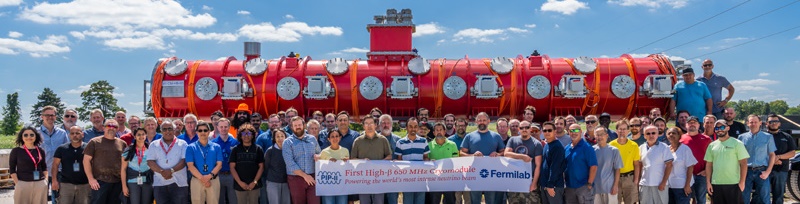 2
4/16/2024
C. Baffes | Field Installation of Cryomodule Vacum Systems at Fermilab
Cryomodule Characteristic Vacuum
Beamline
E-9 range warm
Cryostat
E-5 range warm
Beamline
E-10 range cold
Cryostat
E-7 range cold
PIP-II HB650 Cryomodule Shield Cooldown
3
4/16/2024
C. Baffes | Field Installation of Cryomodule Vacum Systems at Fermilab
Field Installation Scope
Installation in Cryomodule Qualification Test Stands
CMTS1 Test stand for LCLS-II 1.3GHz Cryomodules
PIP-II Integrated Test Stand for PIP-II 325 and 650MHz Cryomodules
Installation in Accelerators
FAST/IOTA
PIP-II Injection Test Accelerator
PIP-II Linac (installations in 2025+)
Cryostat Vacuum Connection:
Single-CM pumping stations
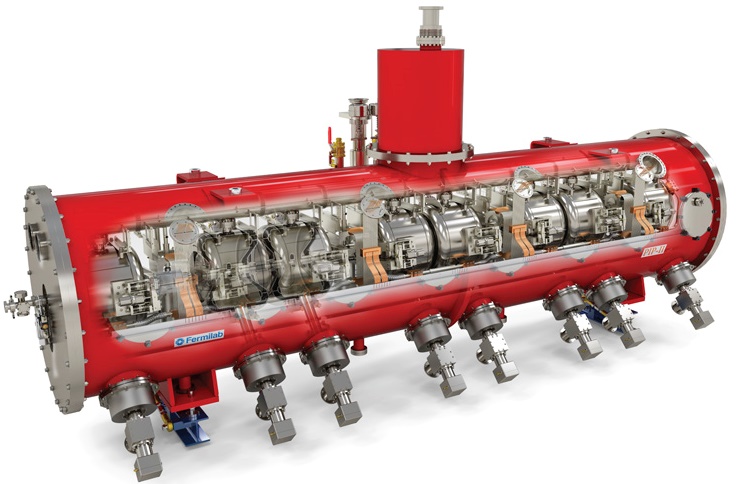 Beamline Vacuum Connection(s):
Low-Particulate UHV
Softwall Cleanroom/Cleanbox
PIP-II SSR1 
Cryomodule
4
4/16/2024
C. Baffes | Field Installation of Cryomodule Vacum Systems at Fermilab
Talk To:
Lucy Nobrega
FAST/IOTA
Fermilab’s Accelerator R&D Facility
SRF accelerator chain supporting Integrable Optics Test Accelerator (IOTA) ring
300MeV e- Linac
Two single-cavity 1.3GHz Cryomodules
One eight-cavity 1.3GHz ILC-style Cryomodule
Conservative Vacuum Strategy
Cryomodules are stand-alone
Brute force ion pumping for beamline
Long low-particulate section lengths
Ion pumped coupler vacuum
Redundant turbopump stations for                                                                                                    cryostat
Extensive diagnostics
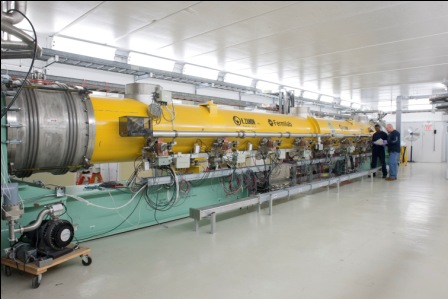 ILC-Style Cryomodule
5
4/16/2024
C. Baffes | Field Installation of Cryomodule Vacum Systems at Fermilab
Cryomodule Test Stand 1 (CMTS1)
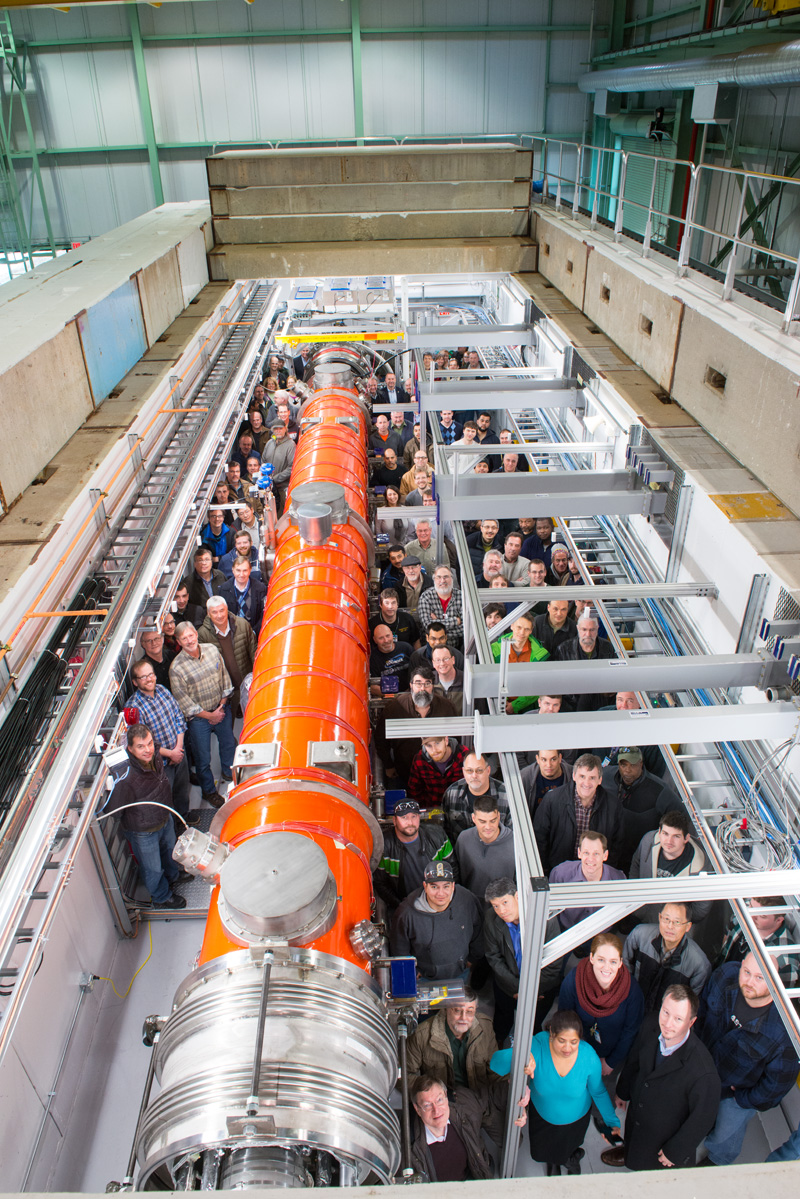 Fermilab is building and testing cryomodules for LCLS-II at SLAC
At CMTS1, they are cooled down and powered
Cryomodules installed/tested on 1 month cycle
Vacuum design informed by lessons-learned from FAST/IOTA
Some simplifications relative to FAST/IOTA
Beamline vacuum connection at 1 side only
Simplified cryostat vacuum logic
Very clean interfaces to enable quick turnaround
See Brian Hartsell’s Talk
CMTS1
6
4/16/2024
C. Baffes | Field Installation of Cryomodule Vacum Systems at Fermilab
PIP-II Linac
PIP-II is an essential upgrade to Fermilab accelerator complex to enable the world’s most intense beam of neutrinos to LBNF/DUNE, and a broad physics research program for decades to come
Construction underway, completion in 2029
PIP-II Capabilities
800MeV/1GeV H- Linac
25 Cryomodules of 5 styles
All cryomodules are                                                                 stand-alone                                                                    (rather than strings)
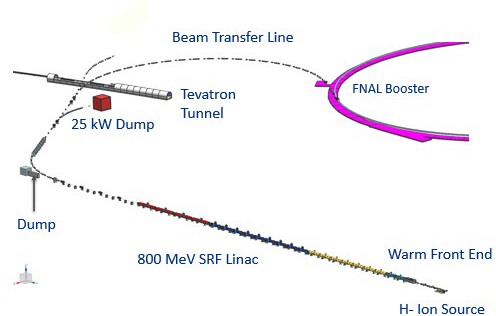 See Raul Campos’sTalk
25 Cryomodules
~200m
7
4/16/2024
C. Baffes | Field Installation of Cryomodule Vacum Systems at Fermilab
PIP-II Linac Cryomodules
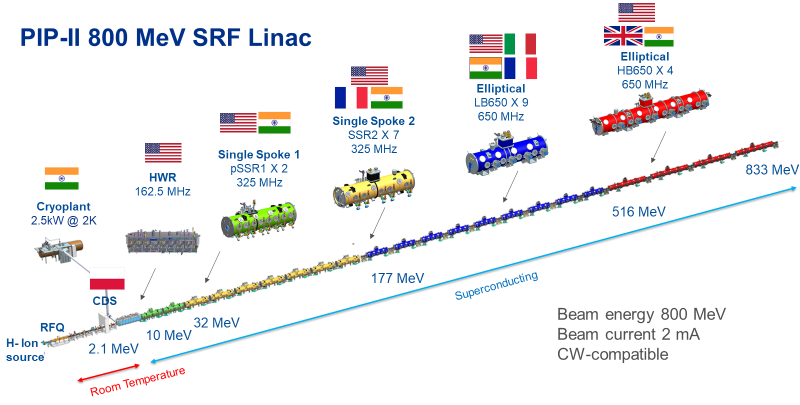 Prototype cryomodule – 
first phase of cold RF testing completed
PIP2IT
First cryomodules tested with beam, demonstrated PIP-II beam parameters
4/16/2024
8
C. Baffes | Field Installation of Cryomodule Vacum Systems at Fermilab
See Alex Chen’s Talk
PIP-II Injection Test Accelerator
A full-up build of the upstream portion of PIP-II from the Warm Front End through the second cryomodule
Allowed investigation of vacuum architecture for PIP-II
HWR Cryomodules unique vacuum systems
Beamline interlock and fast-closing valve implementation
More aggressive low-particulate lengths
Combination NEG/Ion Pumps (though not yet near the cryomodules in this system)
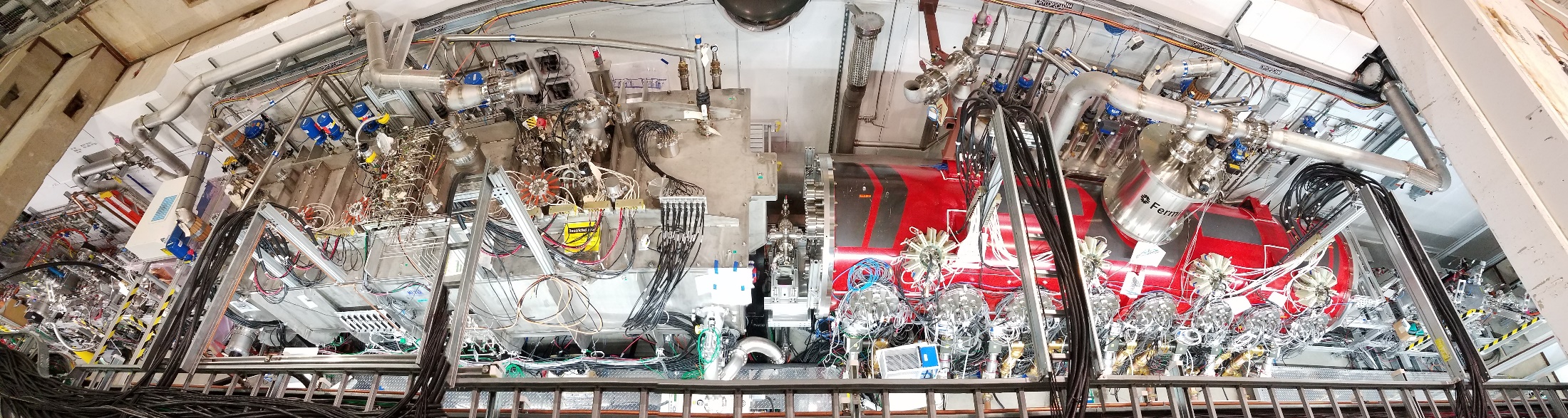 HWR 162.5 MHz Cryomodule
SSR1 325MHz Cryomodule
9
4/16/2024
C. Baffes | Field Installation of Cryomodule Vacum Systems at Fermilab
PIP-II Integrated Test Stand
The same physical space was repurposed as a cryomodule test stand
Testing for prototype and production PIP-II Cryomodules
One test stand for 325MHz cryomodules, One test stand for 650MHz cryomodules
Testing ongoing now, continues until 2029
Test stands have independent vacuum systems
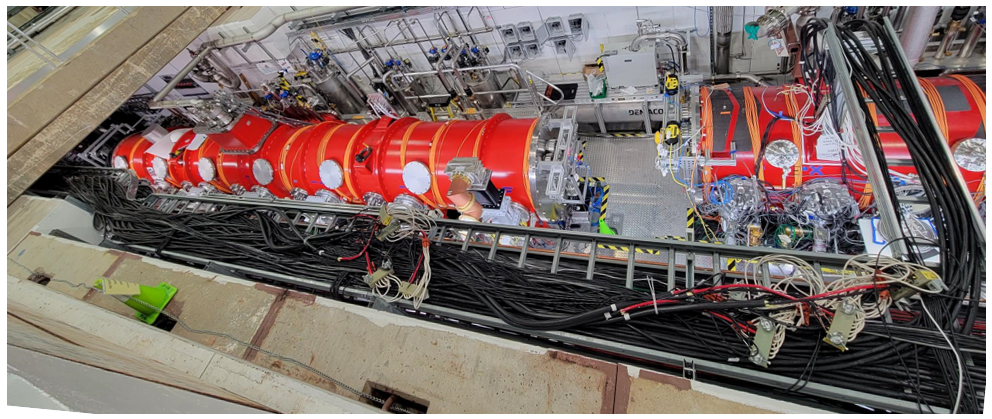 HB650 650MHz Cryomodule
SSR1 325MHz Cryomodule
10
4/16/2024
C. Baffes | Field Installation of Cryomodule Vacum Systems at Fermilab
Cryostat Vacuum Field Installation
Conventional High Vacuum Systems (~1E-5 mbar while warm)
Dry screw rougher for new “wet” installations
Turbopump stations for each cryomodule to achieve ultimate warm vacuum
Typically left on during cryomodule operation
PIP-II Integrated Test Sand – station interface is field connection
CMTS1 – station interface is permanent and cryostat bellows is field connection
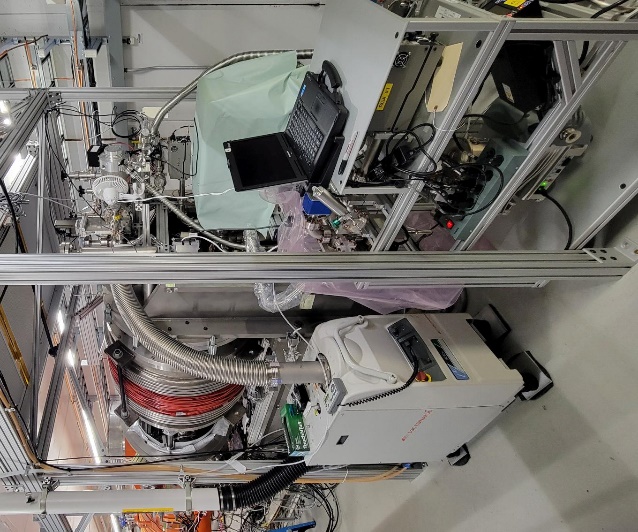 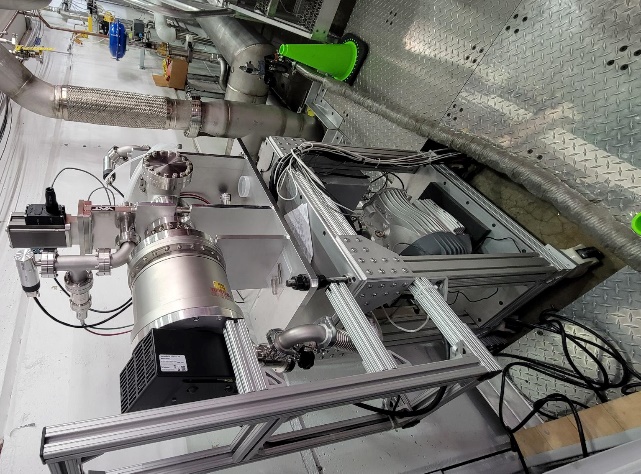 To cryostat
Portable turbo station for 
650MHz cryomodule test stand
Permanently installed rougher at CMTS1
11
4/16/2024
C. Baffes | Field Installation of Cryomodule Vacum Systems at Fermilab
Talk To:
Ron Kellett
Cryostat Vacuum Field Installation
Leak detection
Standard He Mass Spectrometer leak detection
High background / O-ring permeation
Troubleshooting via conventional bag of tricks
Cryo-to-vacuum leak check via pressurized cryogenic circuits
Rough localization via time of flight techniques
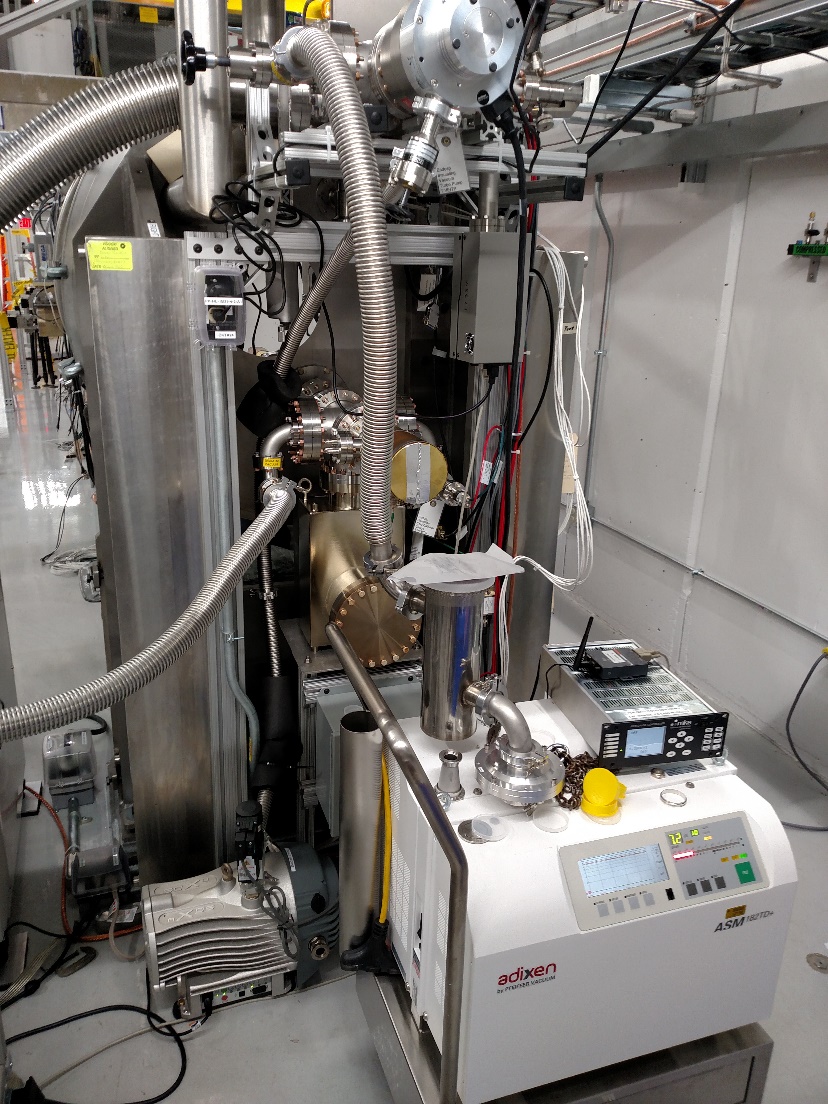 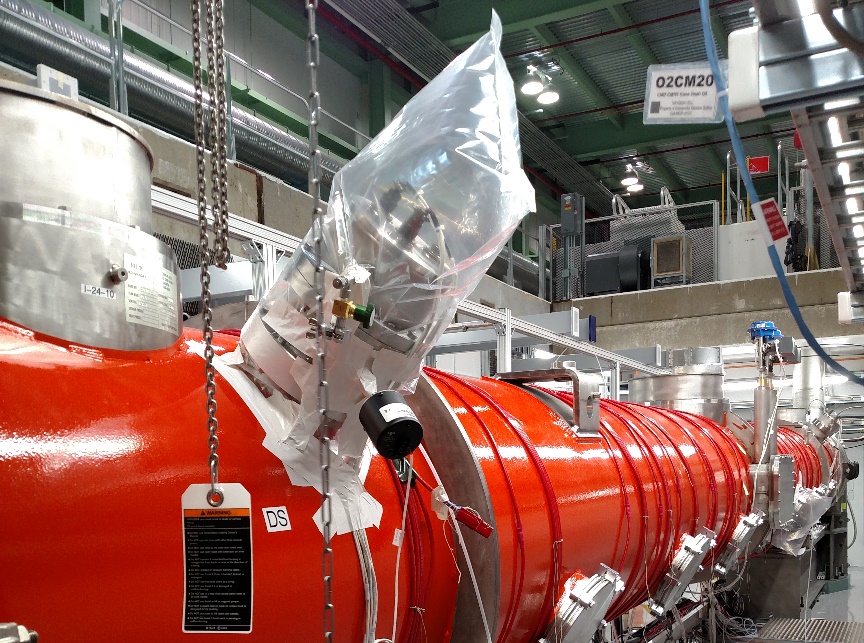 N2 bagged flange
Direct cryostat connection example
12
4/16/2024
C. Baffes | Field Installation of Cryomodule Vacum Systems at Fermilab
Talk To:
Dan Lambert
Beamline Vacuum Field Installation: Clean Volumes
Temporary clean volumes of various sizes are set up to connect at cryomodule beamline gate valves
Training and experience critical to setup of volume, QC particle counter, and performance of work
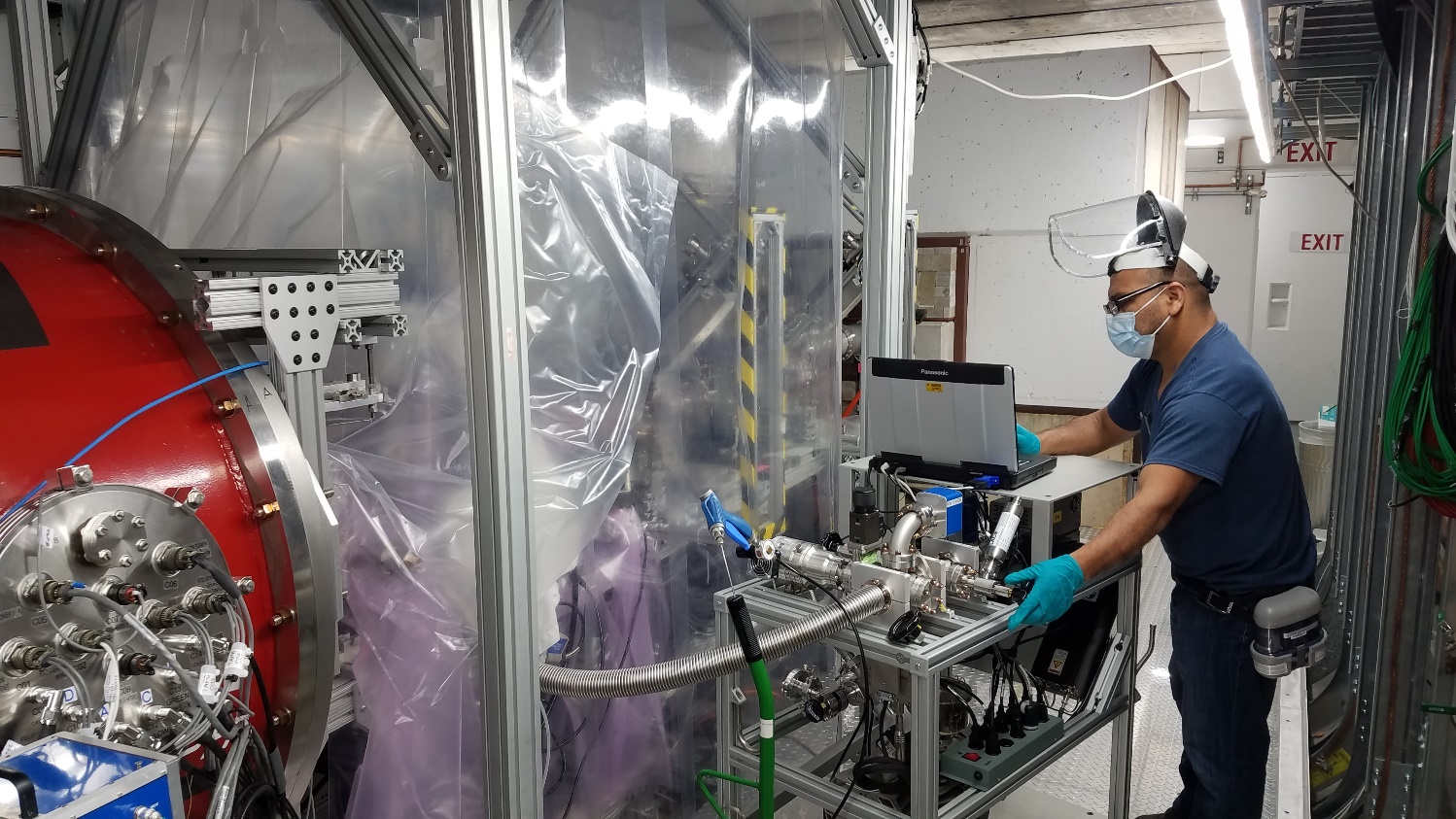 Roll-around softwall cleanroom
Particle-safe vacuum pumping cart
13
4/16/2024
C. Baffes | Field Installation of Cryomodule Vacum Systems at Fermilab
Beamline Vacuum Field Installation: Clean Volumes
More ergonomic
We have used
Permanent overhead filter units
Roll-around soft-wall cleanrooms
Glovebox setups
More flexible
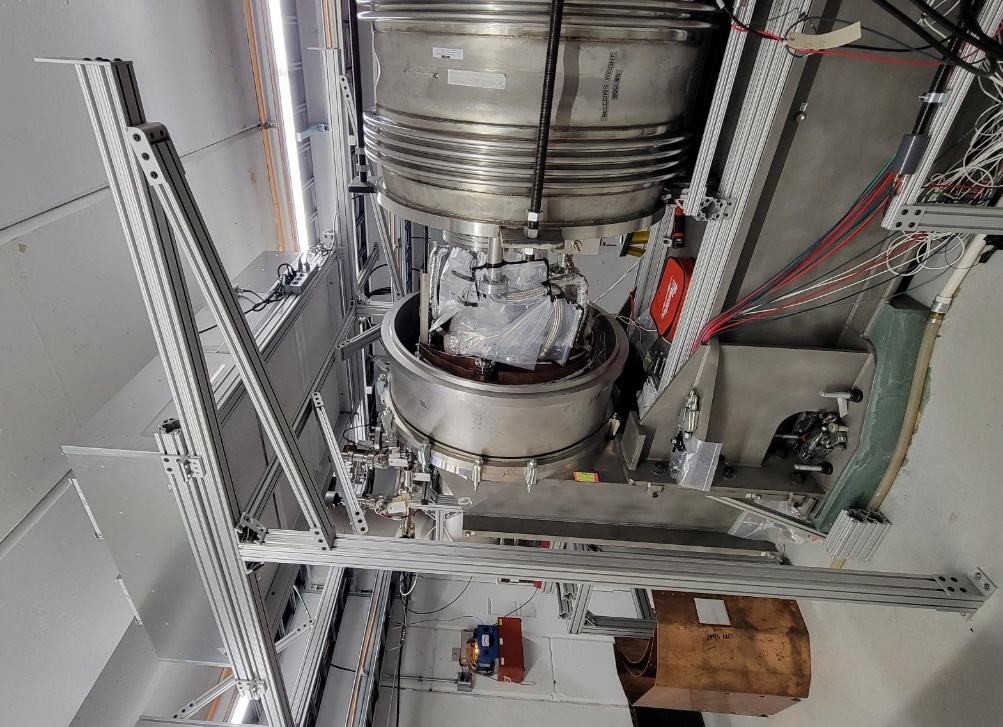 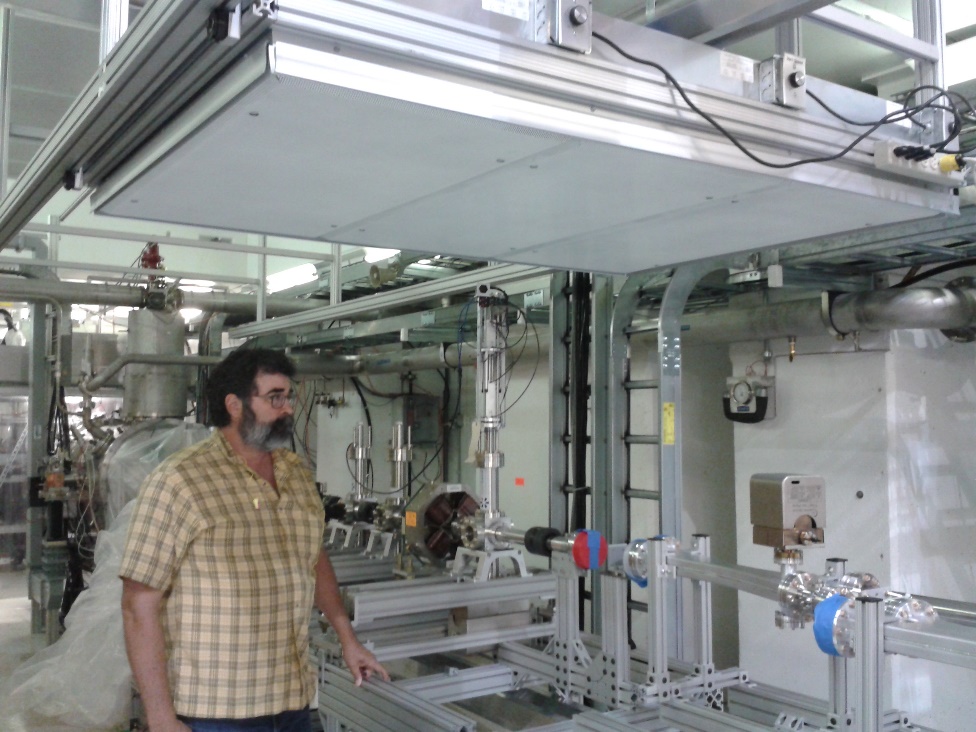 Overhead filter carriage at FAST/IOTA
Overhead filter carriage at CMTS1
14
4/16/2024
C. Baffes | Field Installation of Cryomodule Vacum Systems at Fermilab
Glovebox Approaches: PIP-II HWR-SSR1 Connection
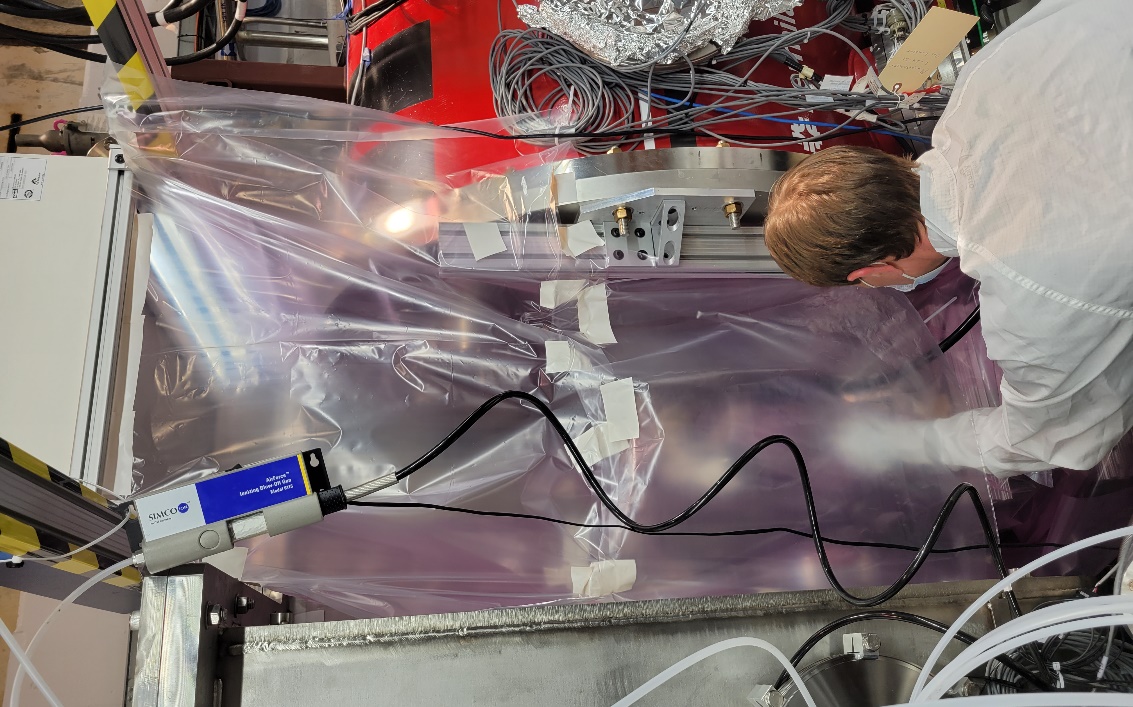 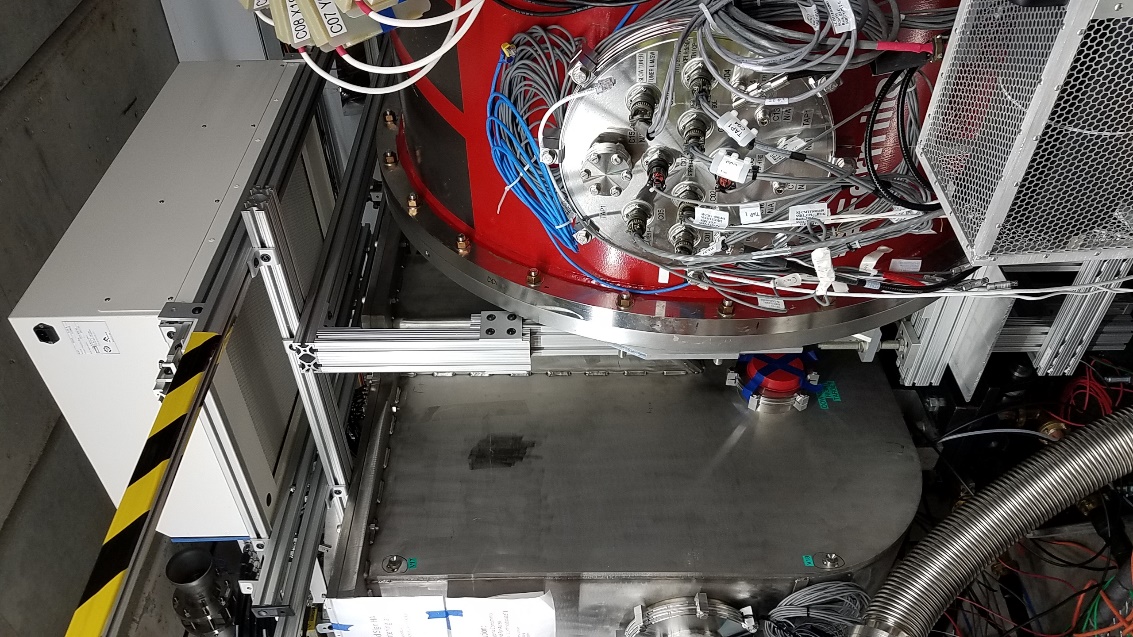 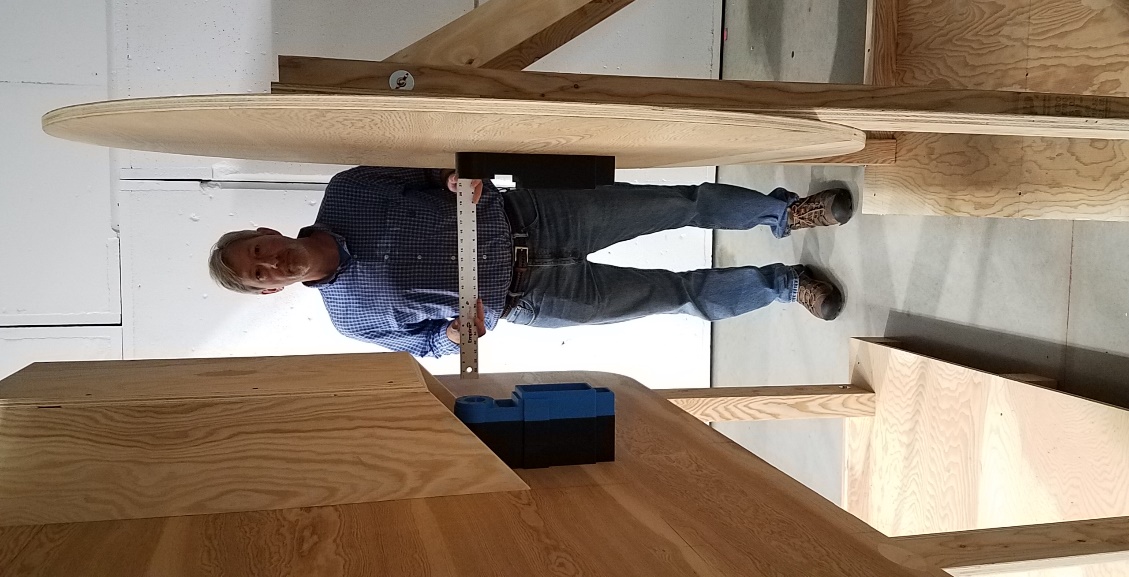 Connection Mockup
Filter setup
Installation
15
4/16/2024
C. Baffes | Field Installation of Cryomodule Vacum Systems at Fermilab
Talk To:
Elias Lopez
Kyle Kendziora
Glovebox approaches: PIP-II Integrated Test Stand
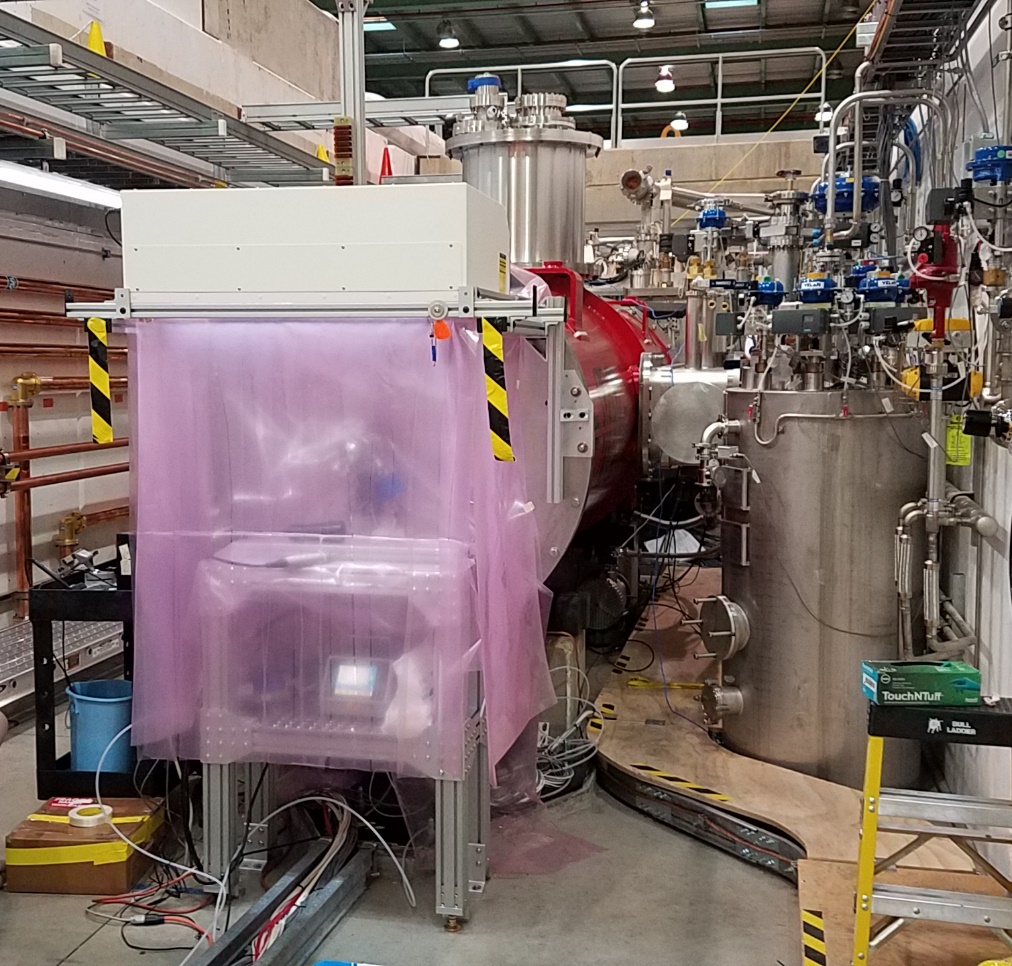 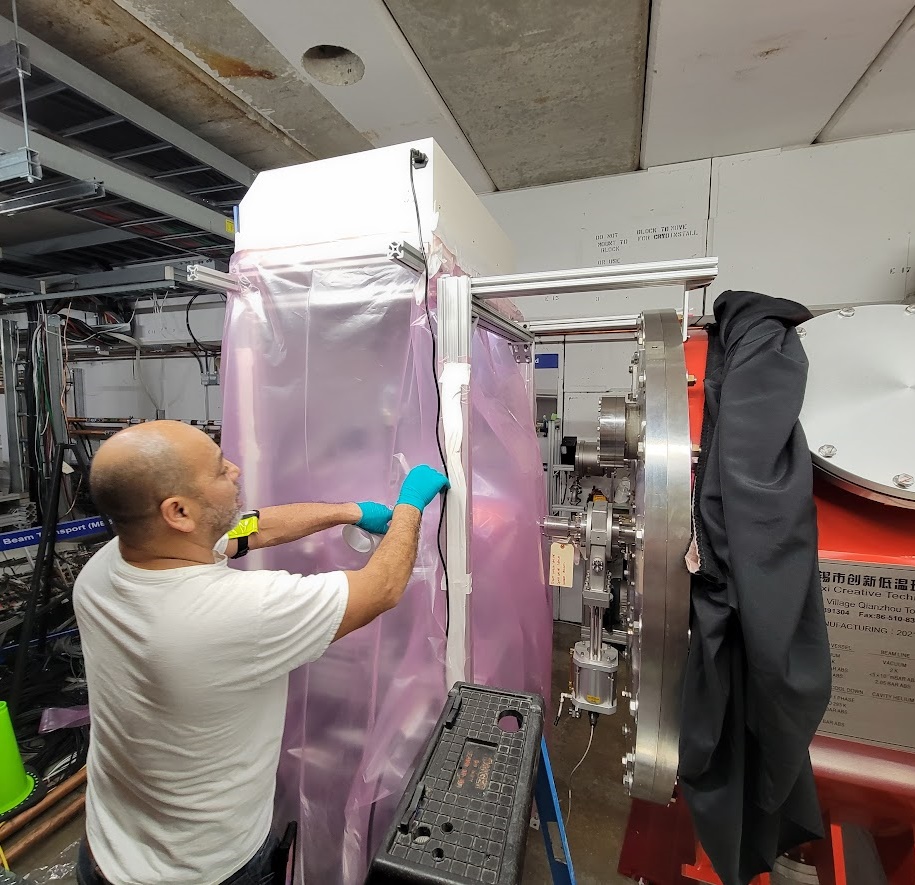 HB650 Connection to Test Beamline Vacuum Station
SSR1 Connection to Test Stand Beamline Vacuum Station
16
4/16/2024
C. Baffes | Field Installation of Cryomodule Vacum Systems at Fermilab
Clean Volumes for PIP-II
For the PIP-II Linac, a mix of these approaches will be necessary
We are studying RAON’s T-shaped Clean Booth Concept
J. Kwon, Institute for Rare Isotope Science, TTC 2023
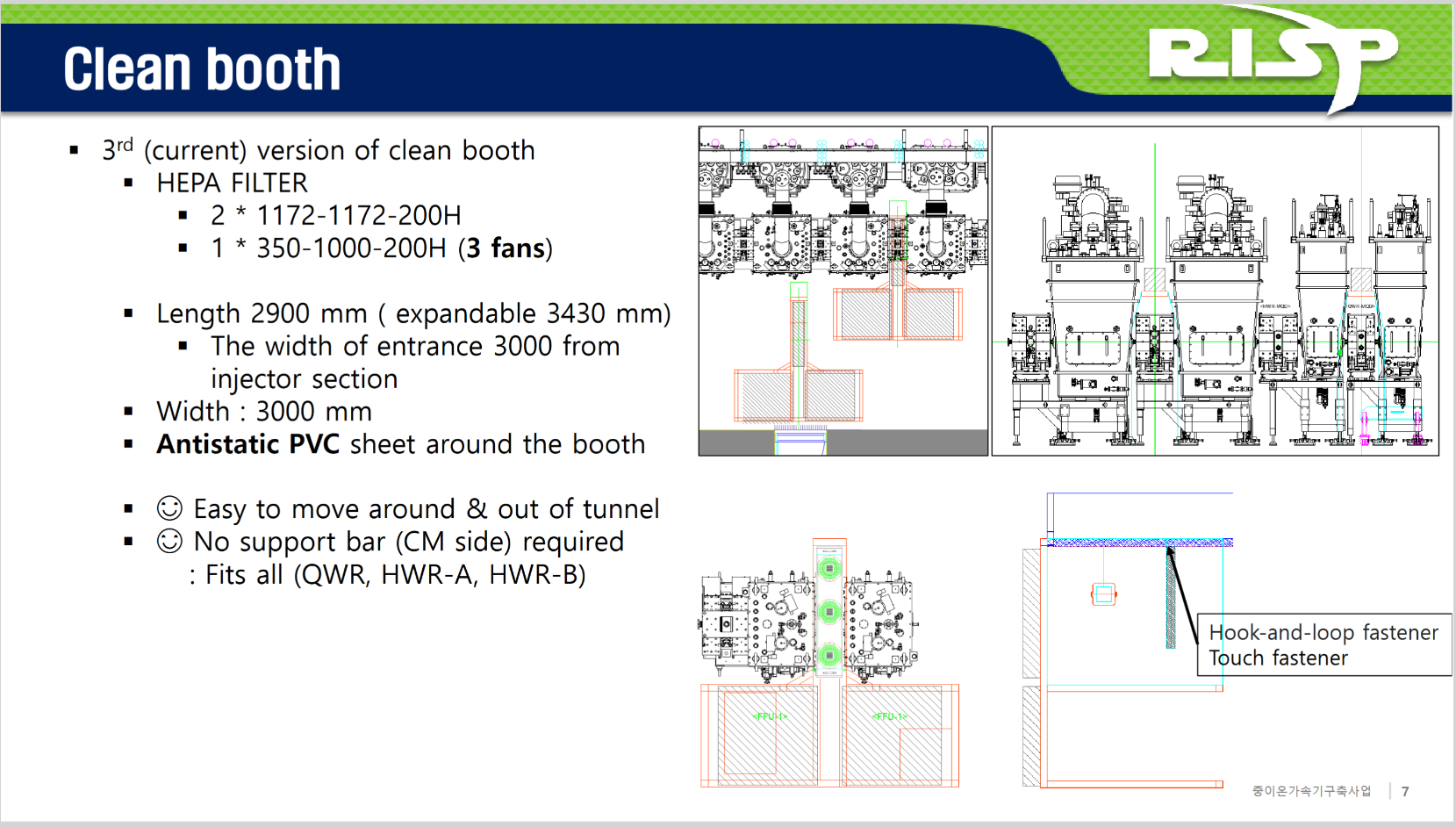 HB650 Connection to Test Beamline Vacuum Station
17
4/16/2024
C. Baffes | Field Installation of Cryomodule Vacum Systems at Fermilab
Beamline Vacuum Field Work
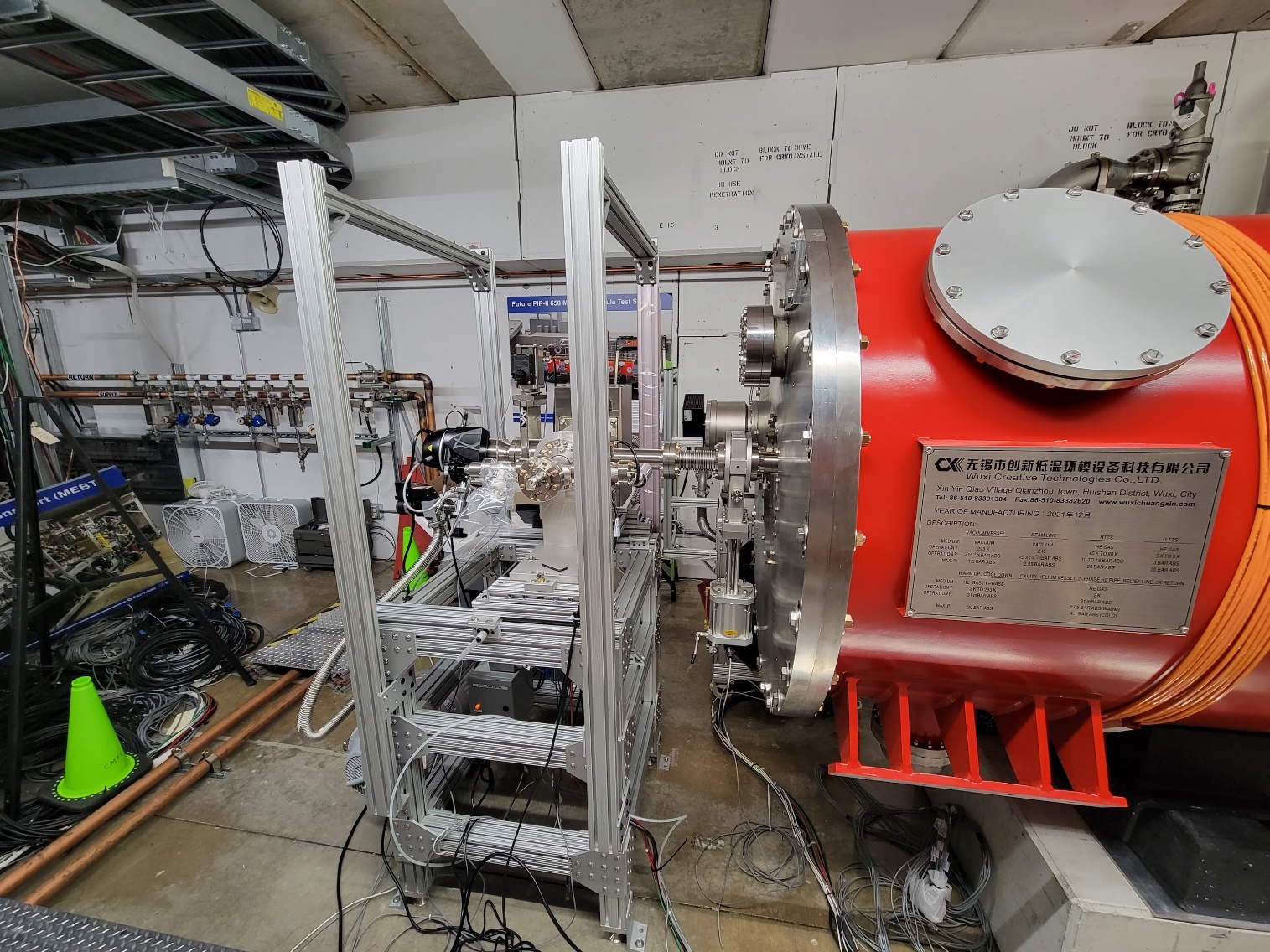 We try to minimize scope of field work
HB650 Connection to Test Beamline Vacuum Station
18
4/16/2024
C. Baffes | Field Installation of Cryomodule Vacum Systems at Fermilab
Talk To:
Brian Hartsell
Cryomodule Connection In Test Stands
We avoid the field connection if possible
CMTS1 Beamline Vacuum
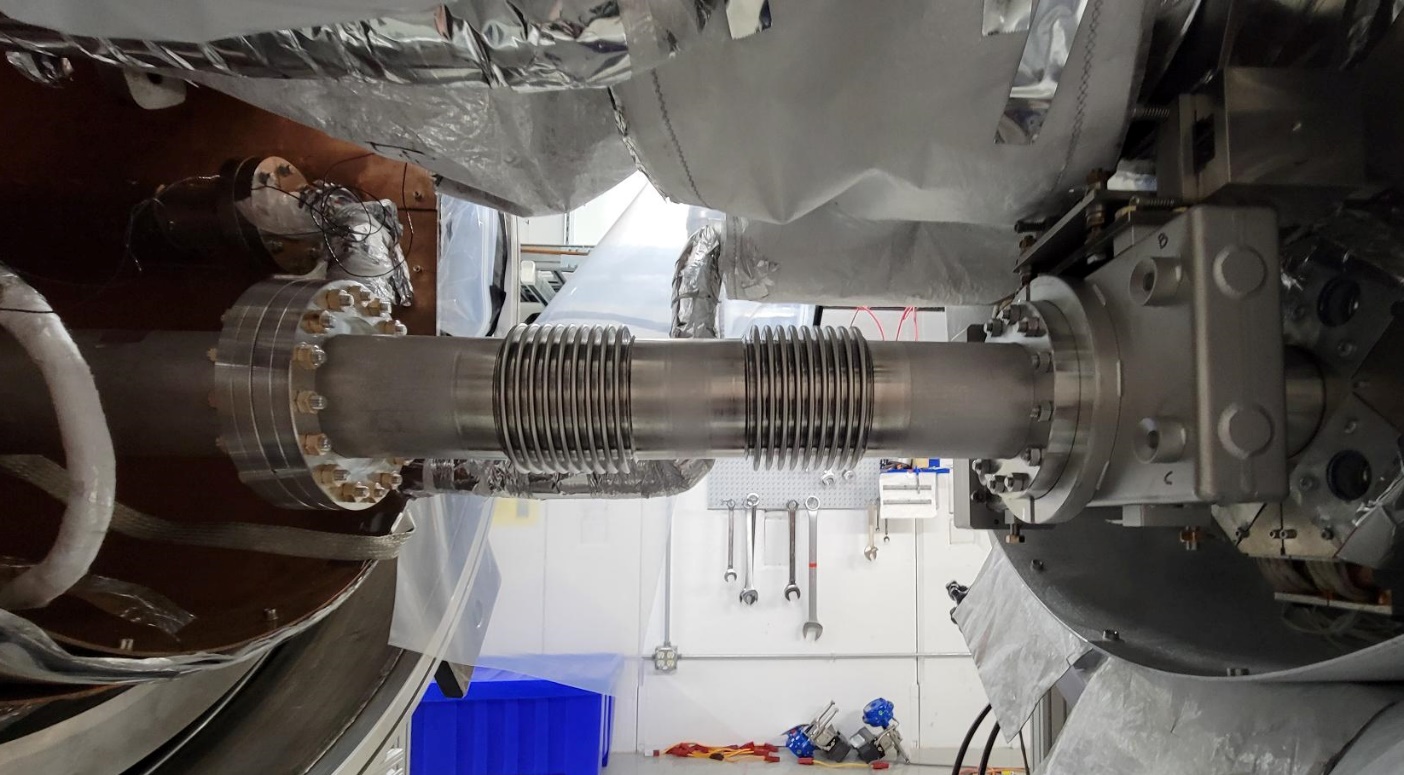 To Beamline Pumping Station
To Cryomodule
Field Connection Spool
19
4/16/2024
C. Baffes | Field Installation of Cryomodule Vacum Systems at Fermilab
Talk To:
Brian Hartsell
Cryomodule Connection In Test Stands
Pumping a cryomodule from one end has been sufficient
CMTS1 Beamline Vacuum
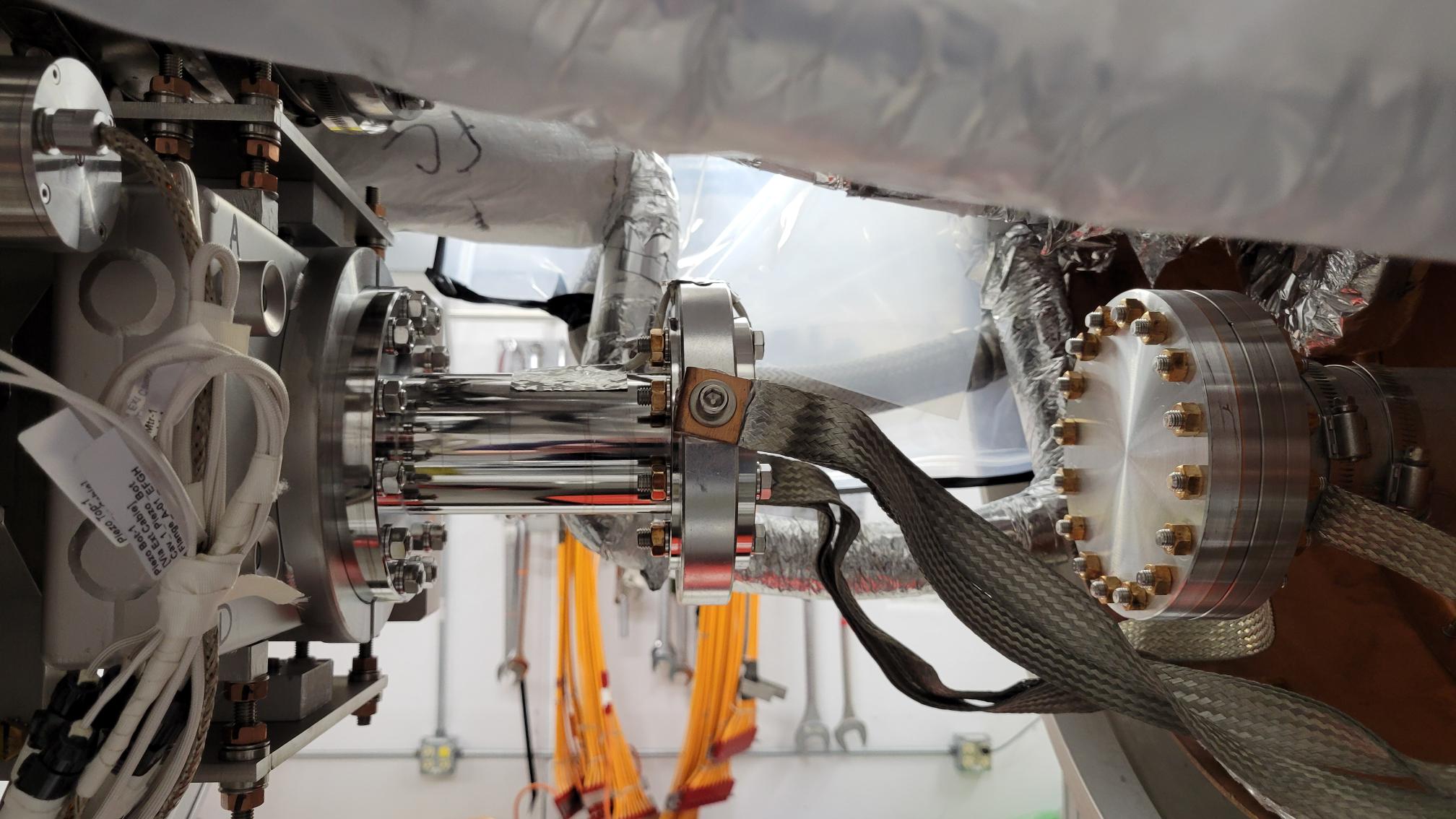 To Faraday cup
Dark current
To cryomodule
Thin AL window
Thin SS window
Window manifold connected in        cavity string assembly cleanroom
20
4/16/2024
C. Baffes | Field Installation of Cryomodule Vacum Systems at Fermilab
Talk To:
Genfa Wu
Jacopo Bernardini
Cryomodule Connection In Test Stands
Use of small NEG/IP pumps in low-particulate service has opened the door to reasonably-sized room-temperature pumping manifolds
PIP-II HB650 Cryomodule
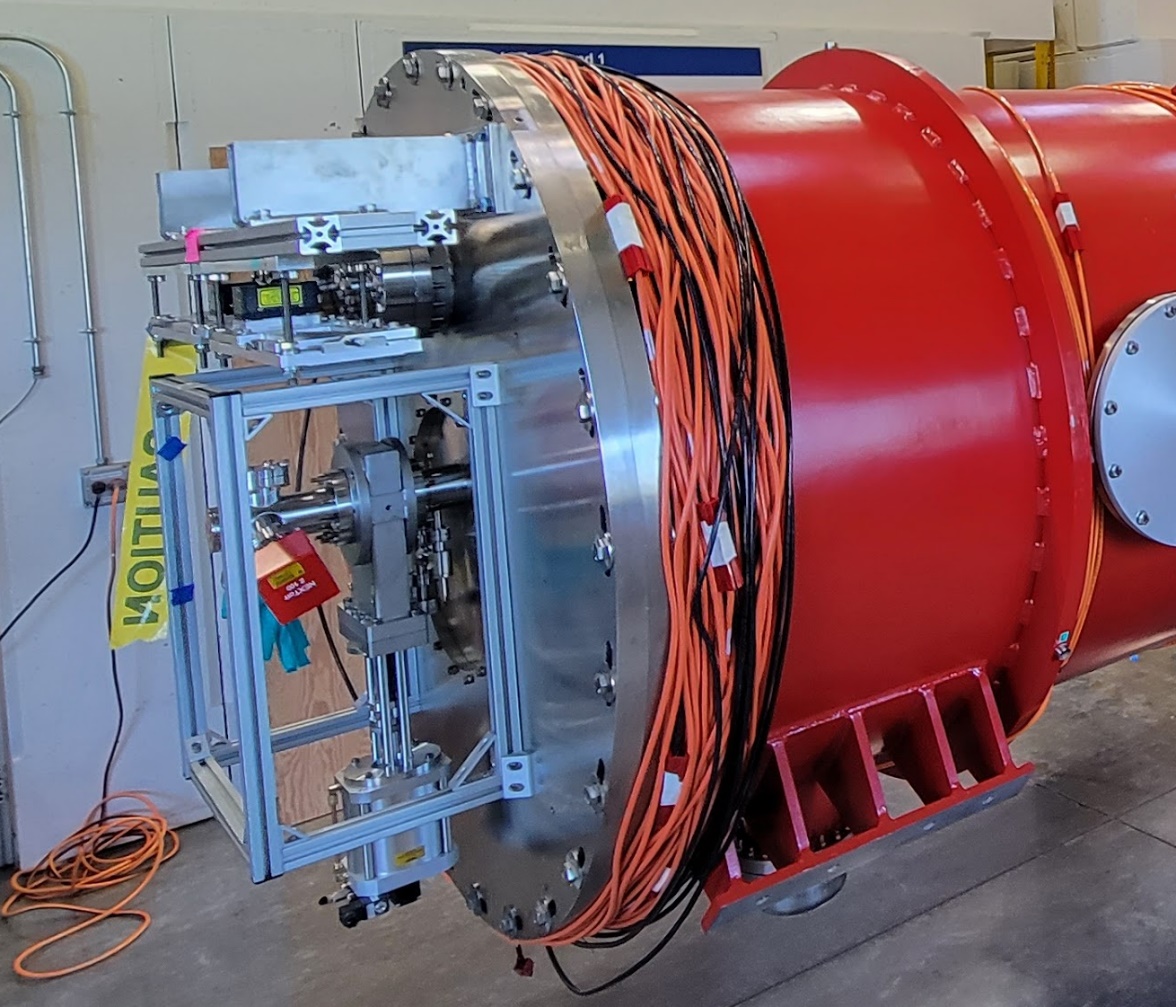 Pump/Gauge manifold installed in cavity string assembly cleanroom

Rides along for
Assembly
Transport to test
RF test
Transport to PIP-II
Installation of cryomdule
Thin AL window
Thin SS window
21
4/16/2024
C. Baffes | Field Installation of Cryomodule Vacum Systems at Fermilab
Talk To:
Alex Chen
Adjacent Warm Beamlines
Low-particulate handling of adjacent warm beamlines has been trending less conservative
Many 10s of meters in FAST/IOTA
Just a few meters in PIP-II Injection Test Accelerator
See Alex Chen’s talk
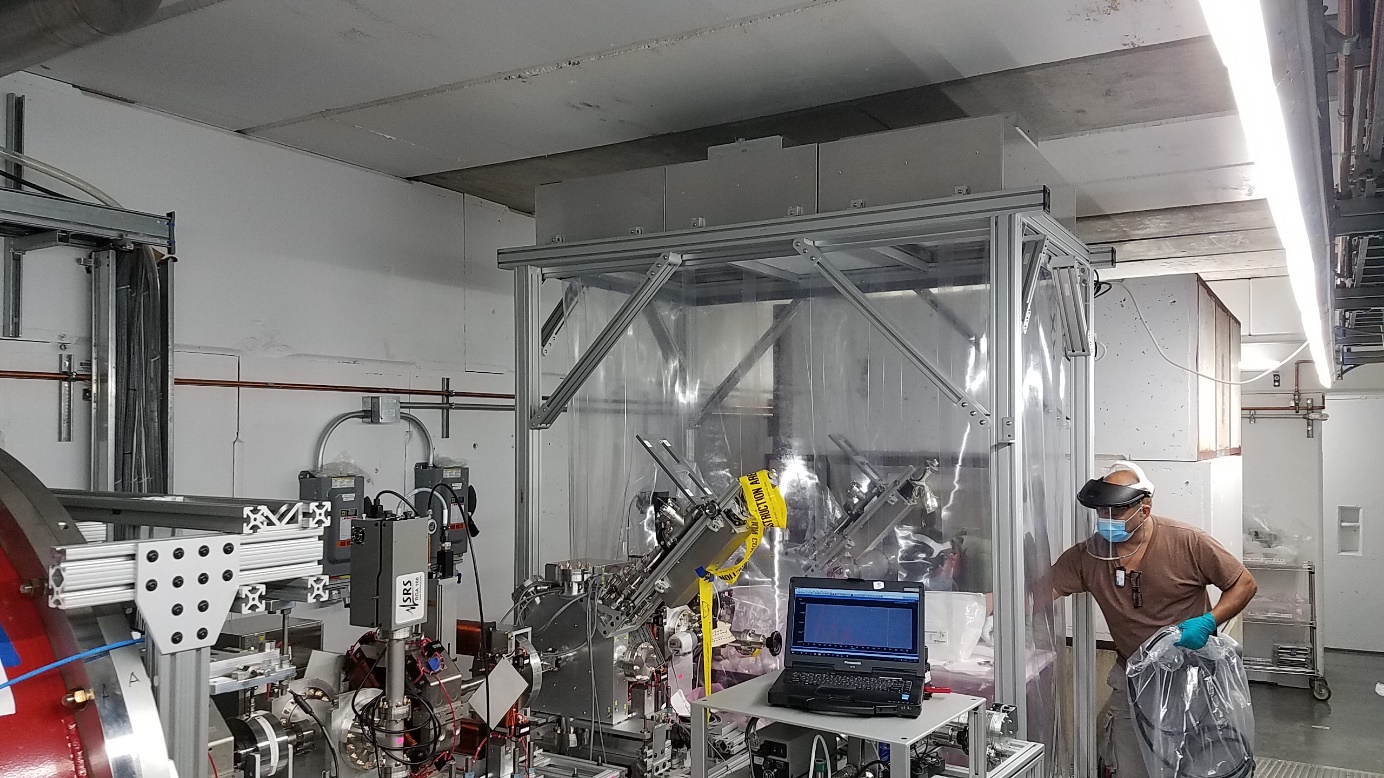 Thin AL window
Thin SS window
PIP-II Injector Test Accelerator
22
4/16/2024
C. Baffes | Field Installation of Cryomodule Vacum Systems at Fermilab
Talk To:
Lucy Nobrega
Particle Safe Vacuum Cart
Mass Flow Control for slow pumping/backfilling in high pressure                               regime where particulate transport is more likely
Standard design deployed across Fermilab 
Cart design includes
Mass flow controllers
Scroll, Turbo and Ion pumping
Gauges and Diagnostics
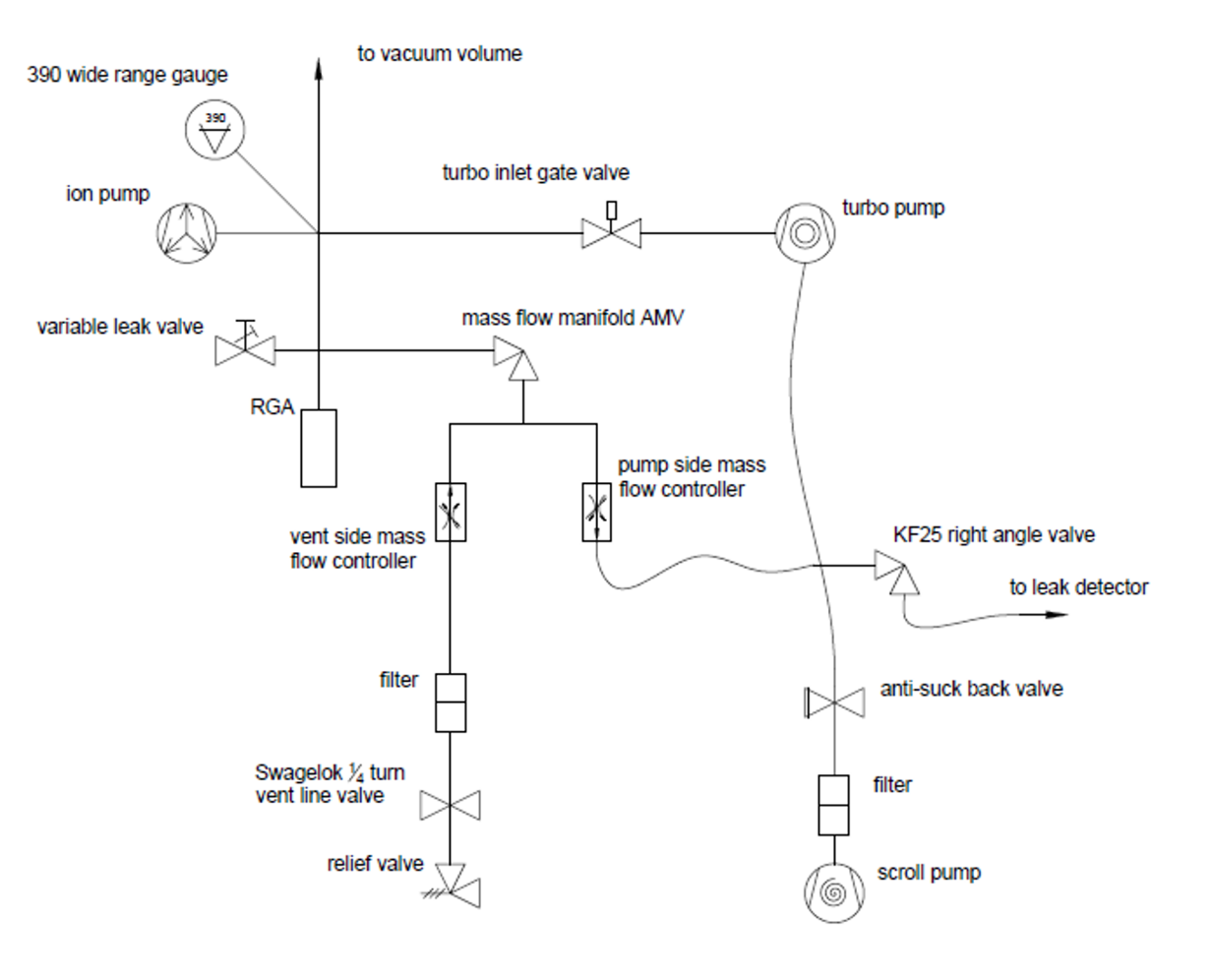 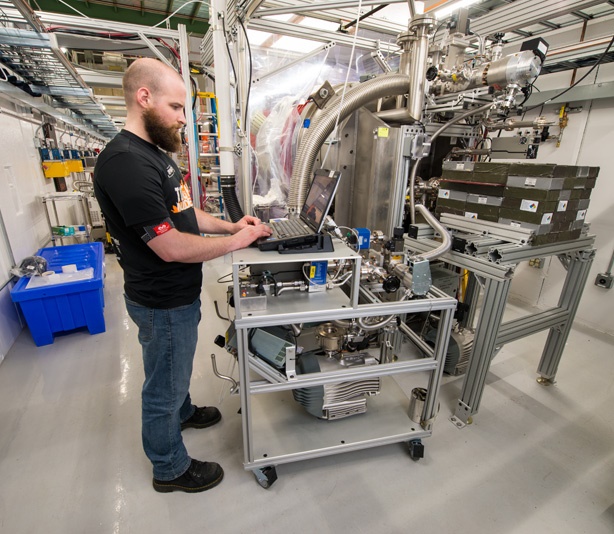 23
4/16/2024
C. Baffes | Field Installation of Cryomodule Vacum Systems at Fermilab
A skilled workforce is the key to success
Skilled and dedicated technicians are essential to this work
Developing and continuously improving these skills is a “must’
Thanks to the OLAV organizers for this opportunity to cross-pollinate
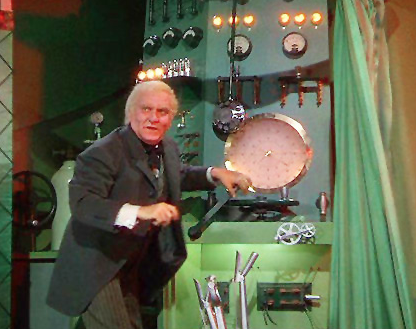 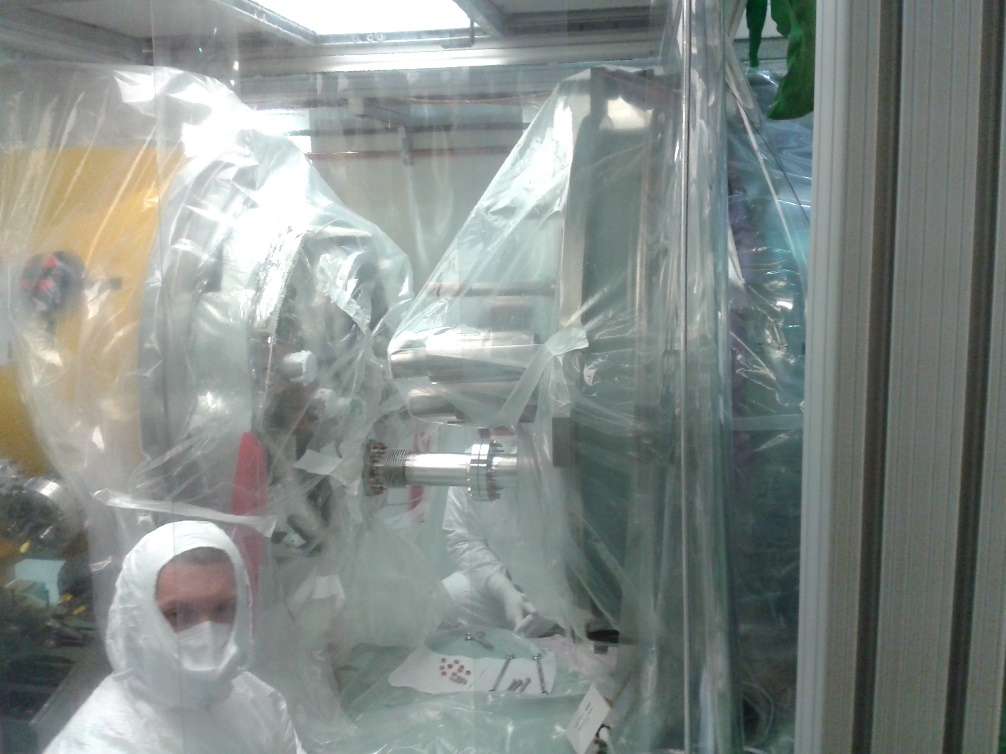 Pay no attention to the man behind the curtain!
Do pay attention to the man or woman behind the curtain!
24
4/16/2024
C. Baffes | Field Installation of Cryomodule Vacum Systems at Fermilab
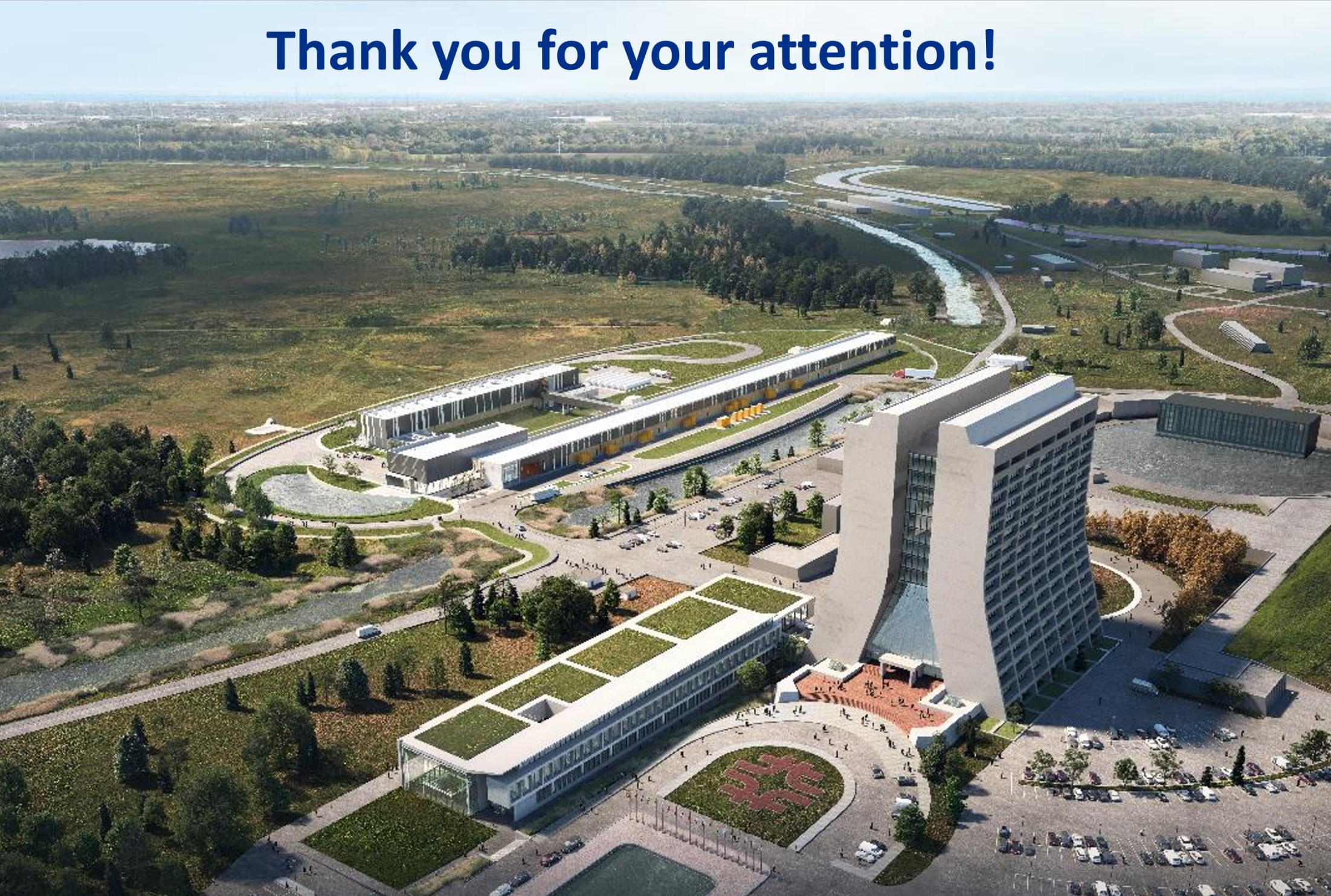 This work has been authored by Fermi Research Alliance, LLC under Contract No. DE-AC02-07CH11359 with the U.S. Department of Energy, Office of Science, Office of High Energy Physics
25
4/16/2024
C. Baffes | Field Installation of Cryomodule Vacum Systems at Fermilab